Управление образования Администрации города Новочеркасска
Методический кабинет
муниципальное бюджетное дошкольное образовательное учреждение детский сад №9
муниципальный методический ресурсный центр
Развитие познавательного интереса                              у детей старшего дошкольного возраста                                    к физической культуре посредством
информационно-коммуникационных технологий
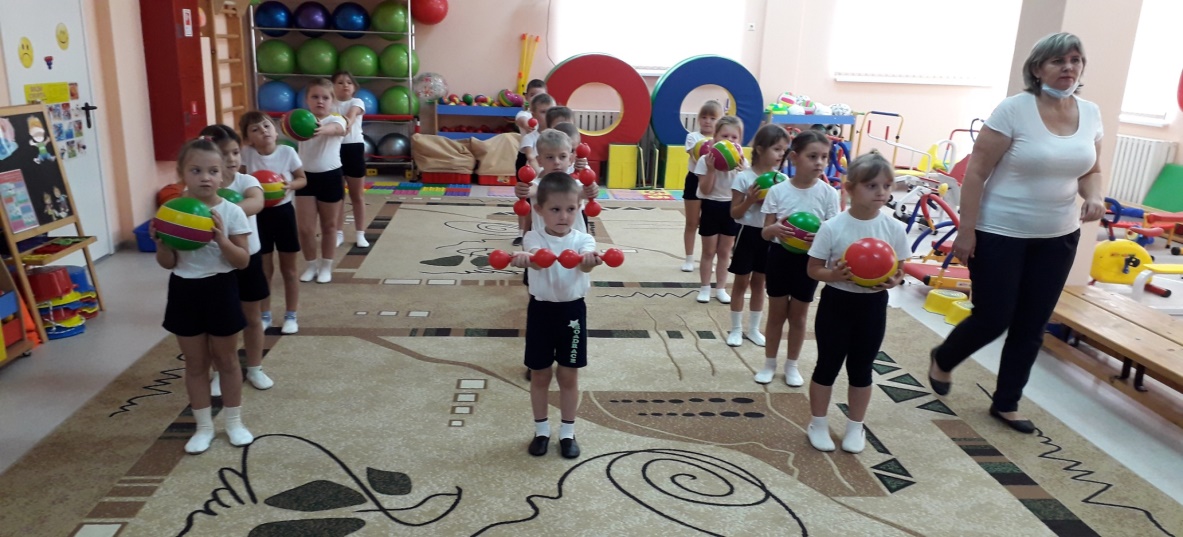 Подготовила: Чемерова Л.В.,
инструктор  по физической культуре
высшей квалификационной категории                                                                                                                                    МБДОУ детского сада №9
г. Новочеркасск 
2020-2021учебный год
Нормативно-правовые документы:
Закон РФ «Об образовании в РФ»
Статья 13. Общие требования к реализации образовательных программ
П. 2. При реализации образовательных программ используются различные образовательные технологии, в том числе дистанционные образовательные технологии, электронное обучение.
ФГОС ДО
Раздел I. Общие положения 
п. 1.4.  Основные принципы дошкольного образования:
формирования познавательных интересов и познавательных действий ребенка в различных видах деятельности;  

Раздел II. Требования к структуре основной образовательной программы дошкольного образования и ее объему.
п. 2.6. Познавательное развитие предполагает развитие интересов детей, любознательности и познавательной мотивации; формирование познавательных действий…
Физическое развитие становление ценностей здорового образа жизни, овладение его элементарными нормами и правилами..;
п.2.8. Обязательная часть ООП предполагает комплексность подхода обеспечивая развитие детей во всех 5 взаимодополняющих образовательных областях. 

Раздел III. Требования к условиям реализации основной образовательной программы дошкольного образования 
п.3.3.Требования к развивающей предметно-пространственной среде. 
п.3.3.3. Развивающая предметно-пространственная среда должна обеспечивать: образовательное пространство которое  должно быть оснащено средствами обучения (в том числе техническими)…
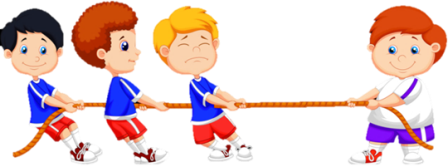 Развивающая предметно-пространственная среда (ИКТ) физкультурного зала
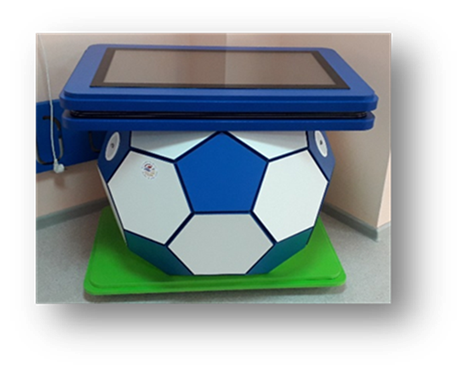 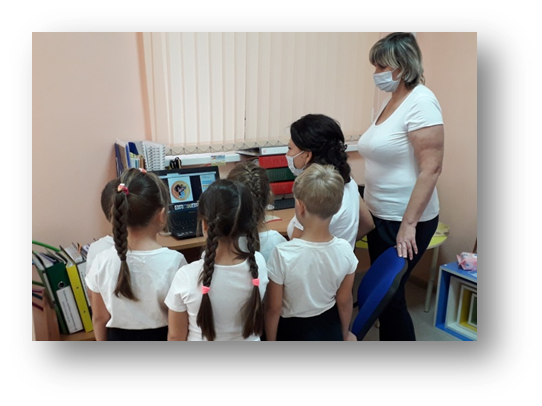 способствует развитию познавательного интереса; интеграции двигательной и познавательной деятельности
используется для актуализации знаний;
сопровождение объяснения педагогом нового материала;
первичного закрепления знаний;
обобщения и систематизации знаний;
для расширения и проверки знаний
Интерактивное оборудование «Спортивный мяч»
ноутбук
Фрагмент физкультурного тематического занятия «Казачьи подвижные игры» 
с детьми старшего дошкольного возраста группы 
компенсирующей направленности  (ТНР)
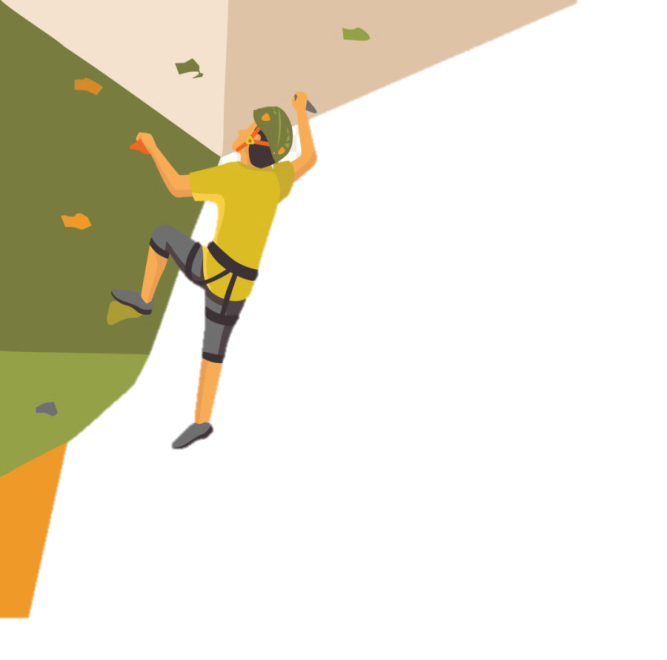 Развивающая предметно-пространственная среда (ИКТ) физкультурного зала
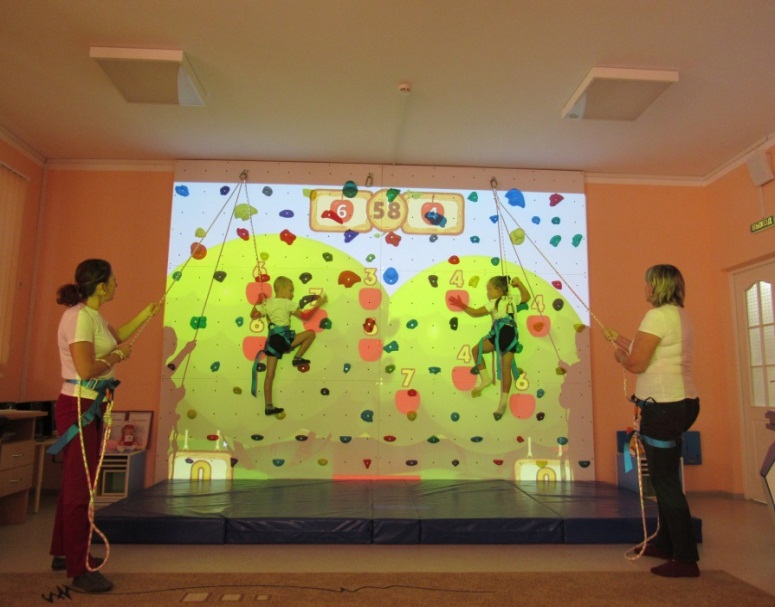 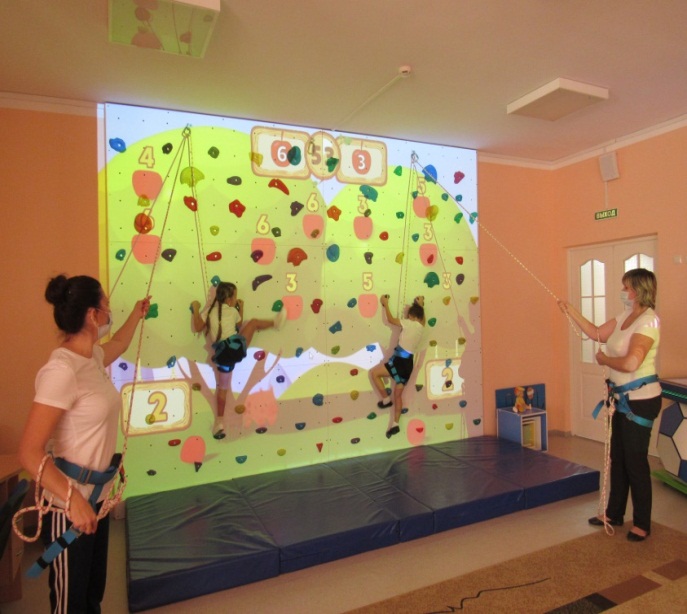 Скалодром оснащен интерактивными играми. Дети во время игры закрепляют знания об окружающем мире: о цветах, формах, размерах предметов, оттачивают навыки быстрого счёта и целенаправленной переключаемости внимания.
Фрагмент занятия спортивной секции по скалолазанию «Покорители вершин»
с детьми старшего дошкольного возраста группы 
компенсирующей направленности  (ТНР)
Развивающая предметно-пространственная среда (ИКТ) 
физкультурного зала
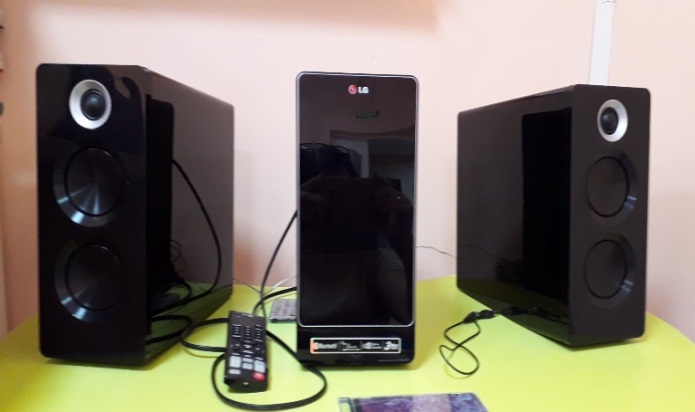 Музыка используется как фон для снятия монотонности от однотипных многократно повторяемых движений; как лидер задающий ритм и темп выполняемых упражнений. 
Музыкальное сопровождение повышает интерес к выполнению упражнений, увеличивает эмоциональность занятия, положительные эмоции вызывают стремление выполнять движение энергичнее, что усиливает их воздействие на организм.
Музыкальный центр
Результаты педагогической диагностики (конец 2019-2020 уч. г.)
- интеграция двигательной и познавательной деятельностей
Социальное окружение
Природное окружение
Предметное 
окружение
Результаты участия родителей воспитанников 
в культурно-досуговой деятельности
1. С использованием интерактивного скалодрома  на спортивных соревнованиях, праздниках, повысился интерес у родителей к совместным мероприятиям физкультурно-оздоровительной направленности. 

2. Родители с удовольствием принимают участие в спортивных соревнованиях на свежем воздухе, правильно подобранное музыкальное сопровождение  повышает интерес к выполнению соревновательных заданий, поднимает эмоциональный настрой участников, положительные эмоции от участия совместно с детьми.

3.Созданные условия на территории ДОУ для организации спортивных игр (футбол, баскетбол, волейбол) позволяют семьям воспитанников организовывать спортивные совместные игры. Дети и наблюдают за игрой взрослых и сами принимают участие.
Совместно с родителями были проведены следующие спортивные праздники, развлечения и досуги:
«Веселые старты»
«Летняя спартакиада»
 «Мы простуды не боимся»
«Казачьи подвижные игры»
«Зимние забавы»
«Моя спортивная семья»
«День здоровья»
23 февраля - «День защитников Отечества»
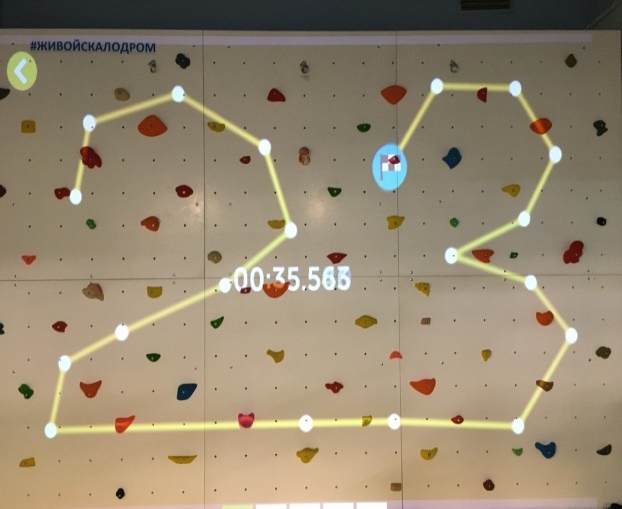 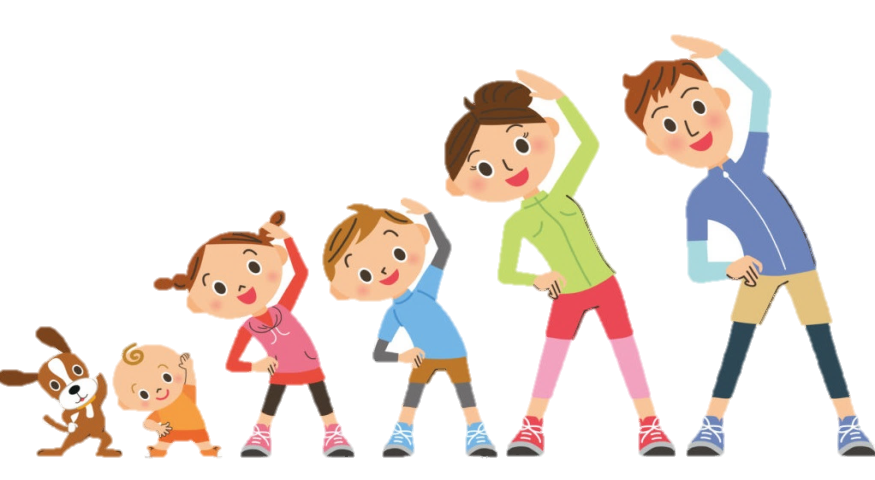 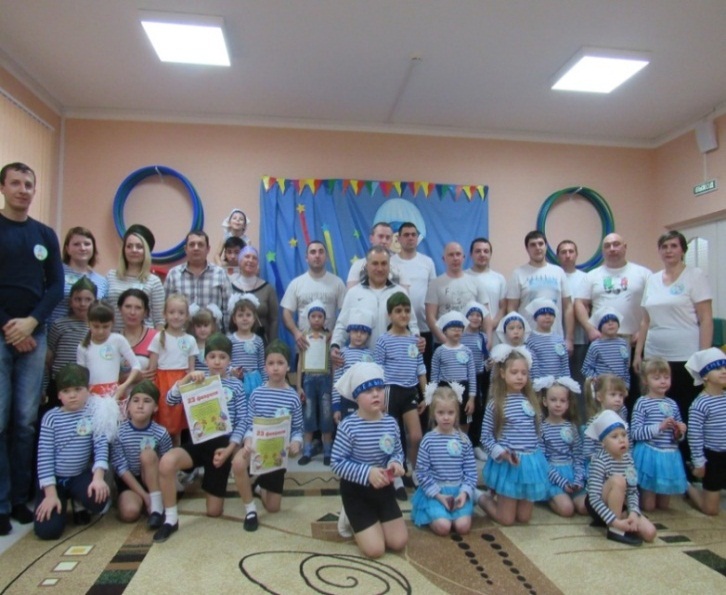 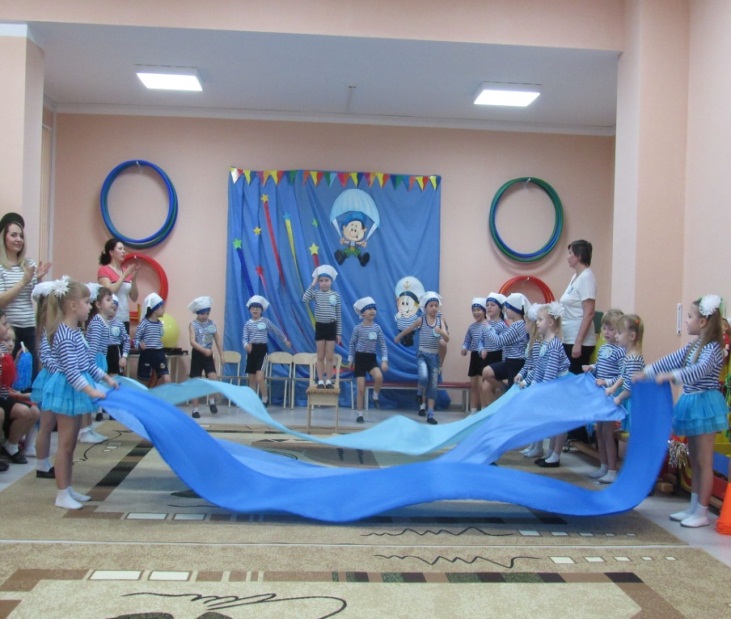 Результаты педагогической деятельности                                                                 инструктора по физической культуре
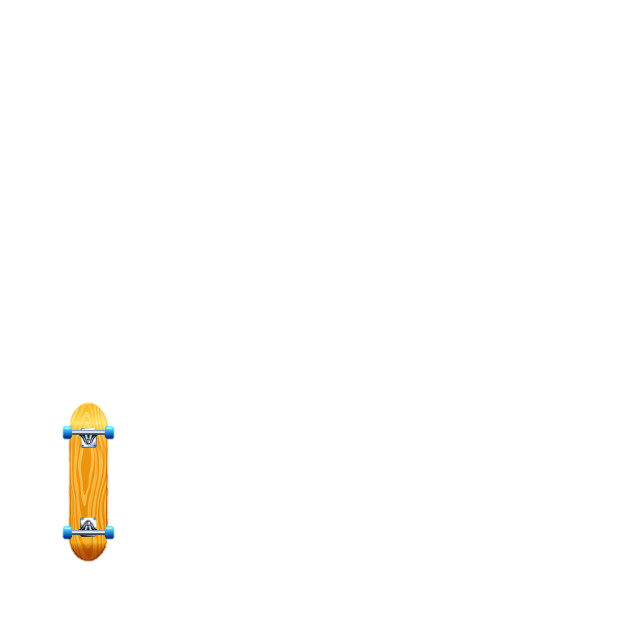 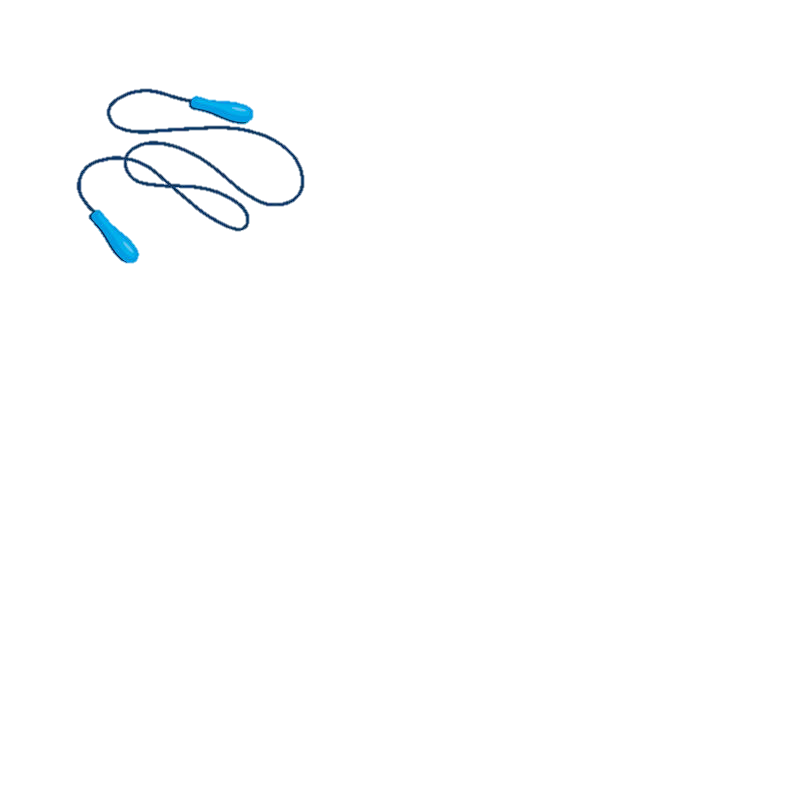 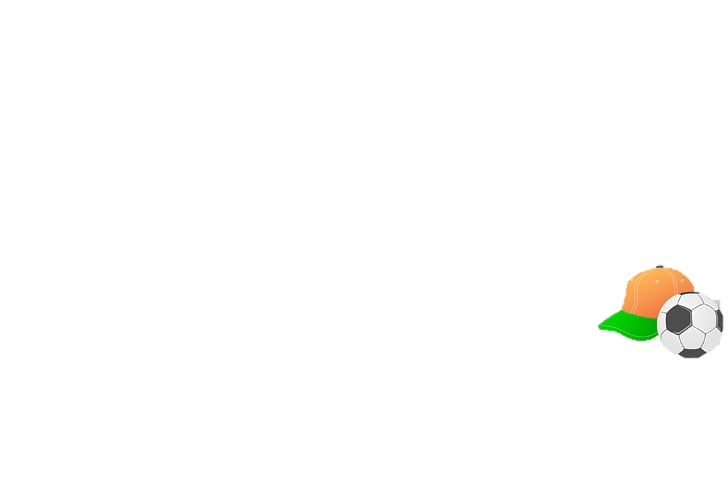 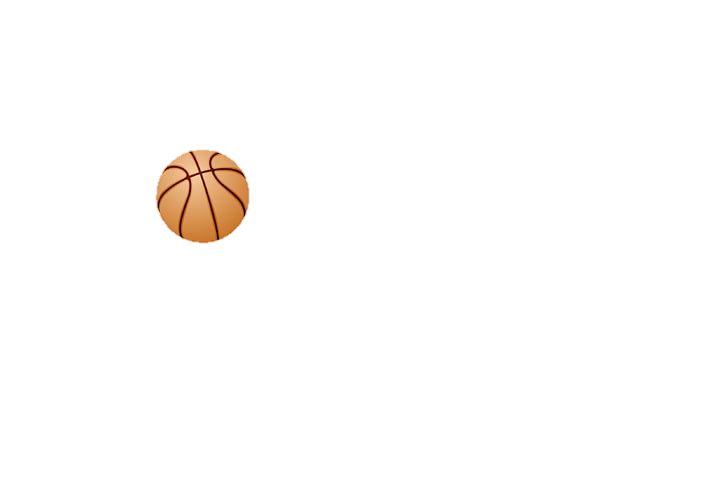 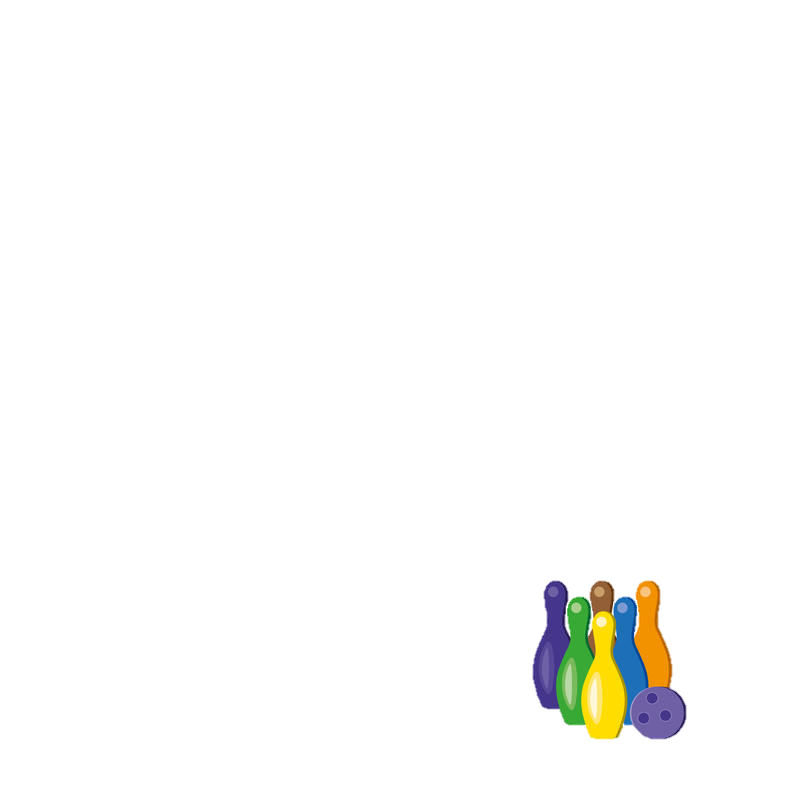 Желаем успехов! До новых встреч!
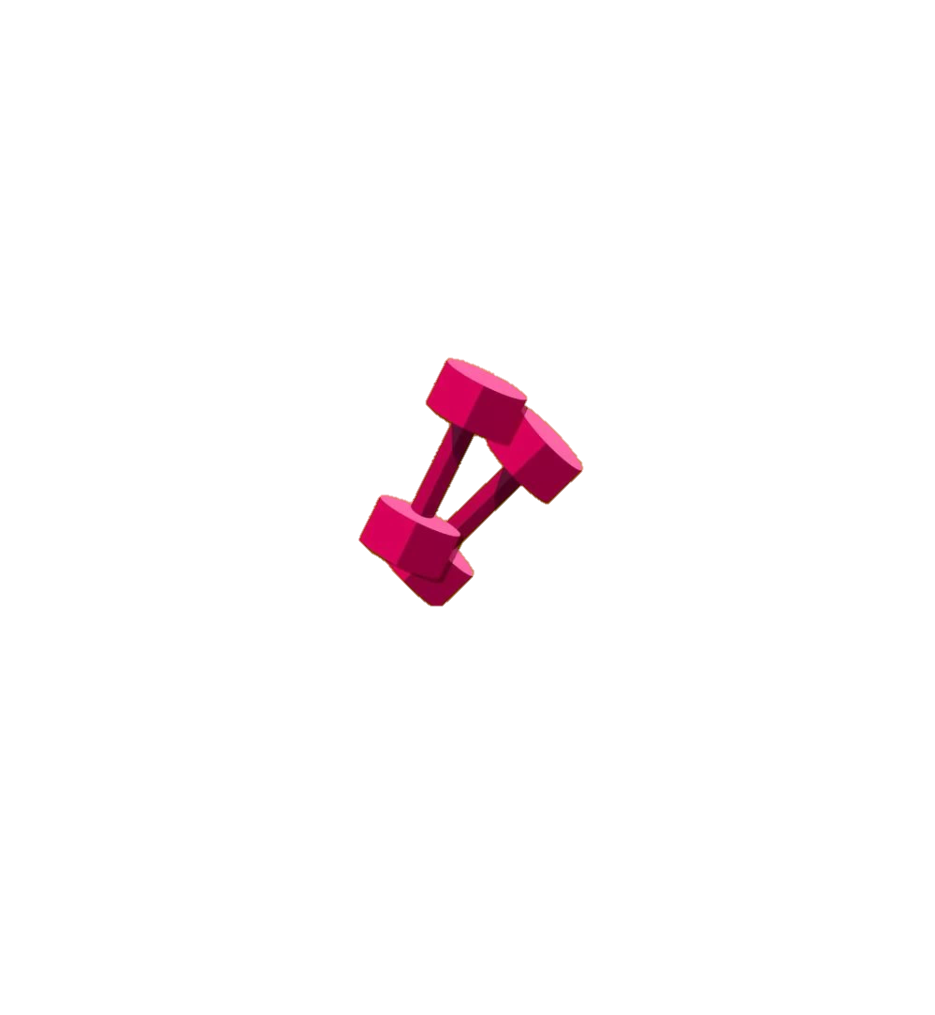 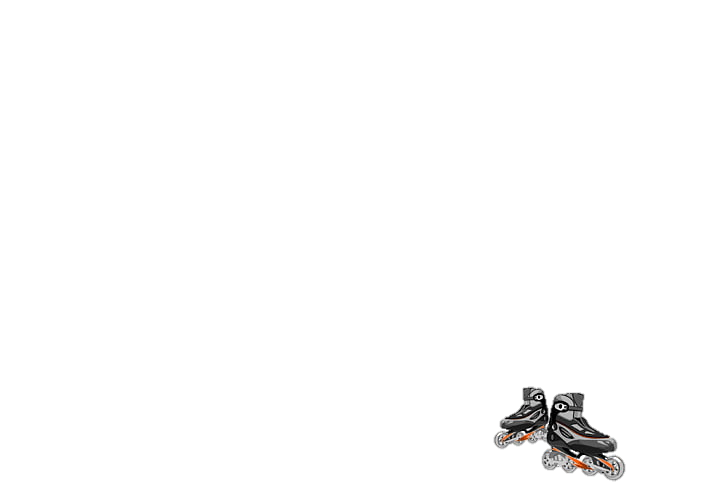 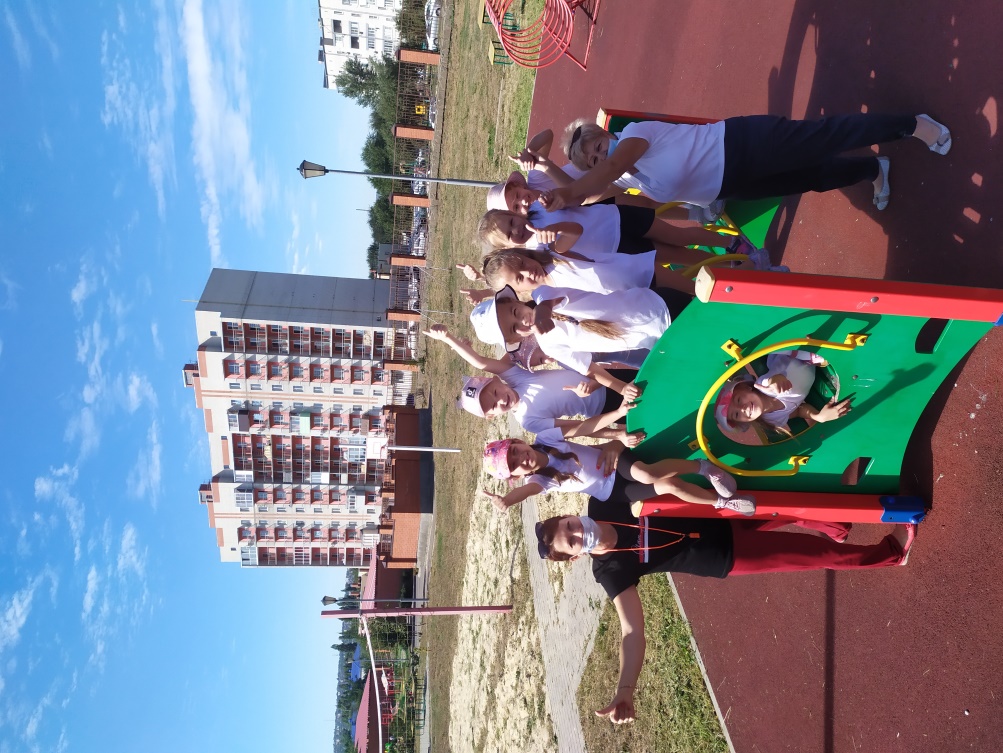 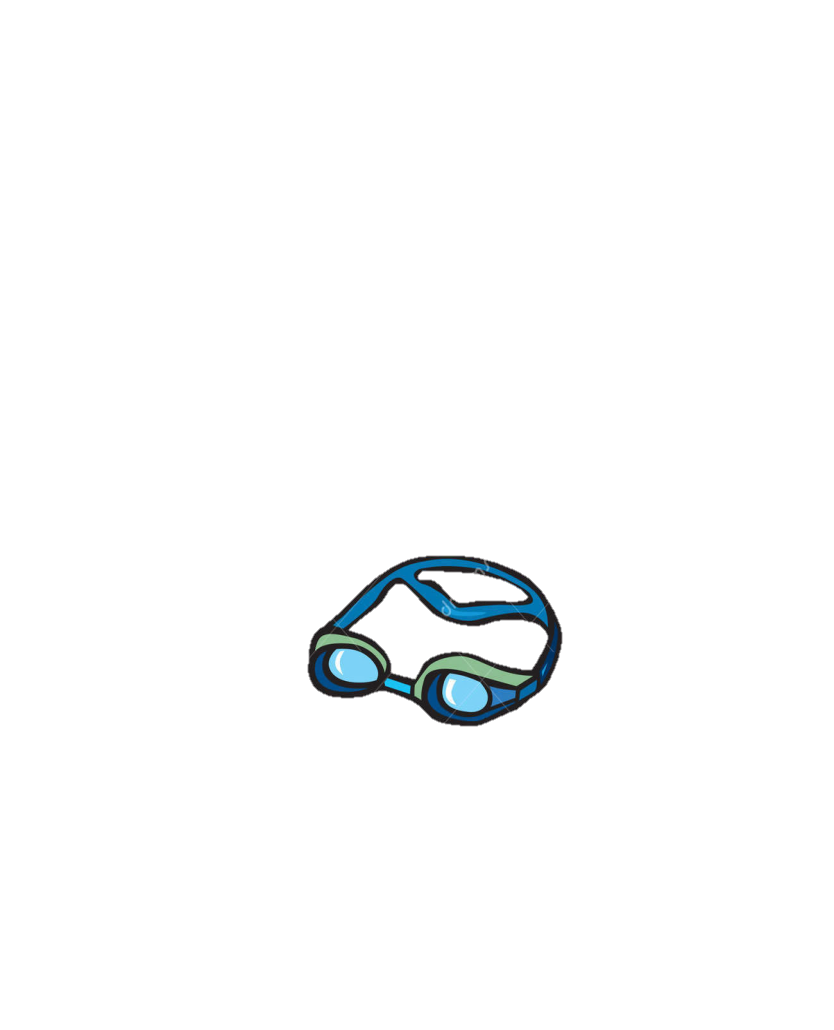 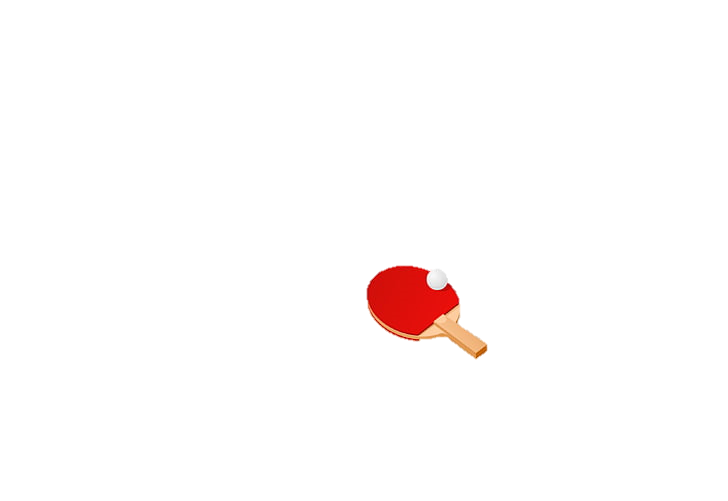 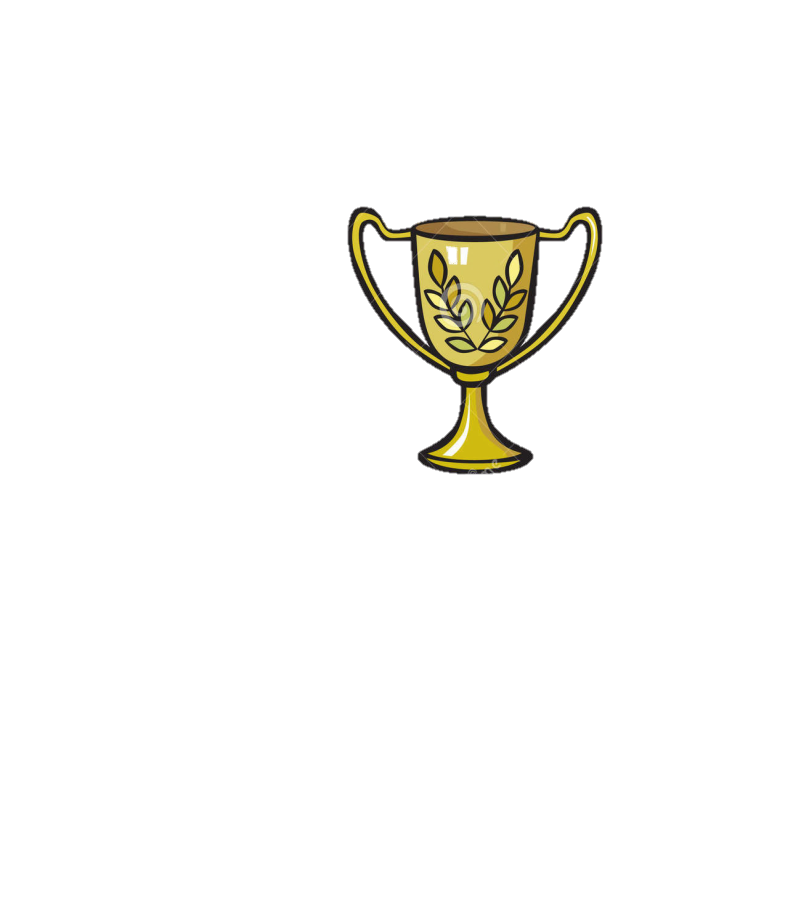 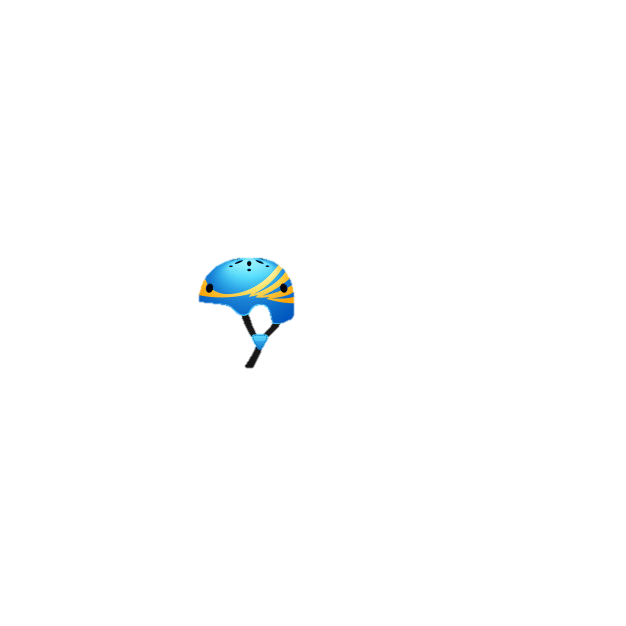 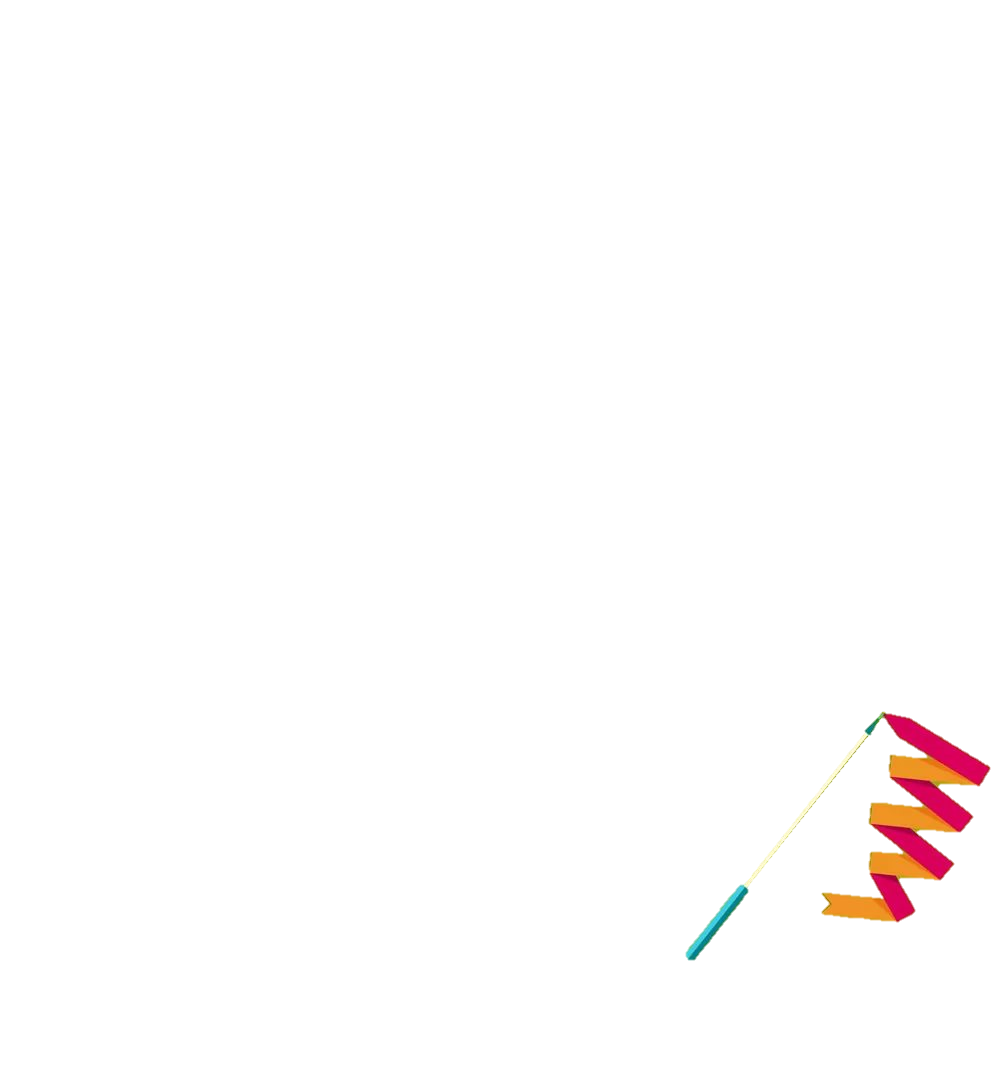 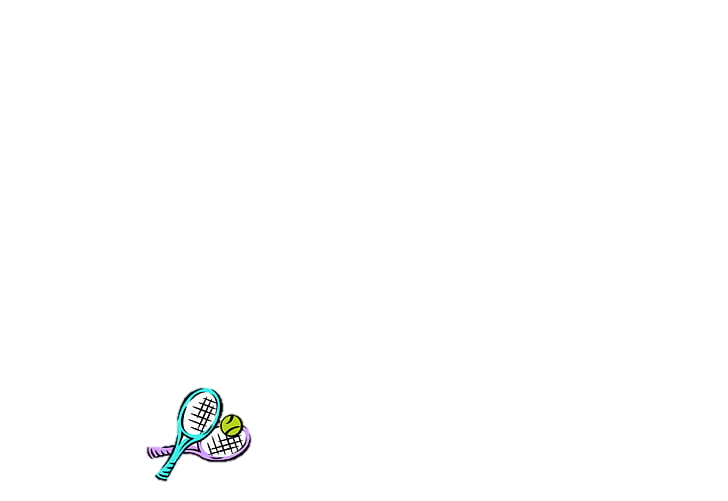 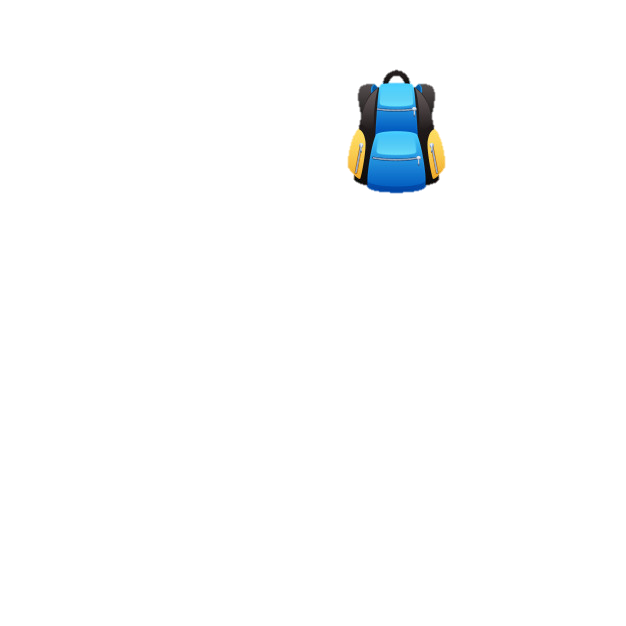 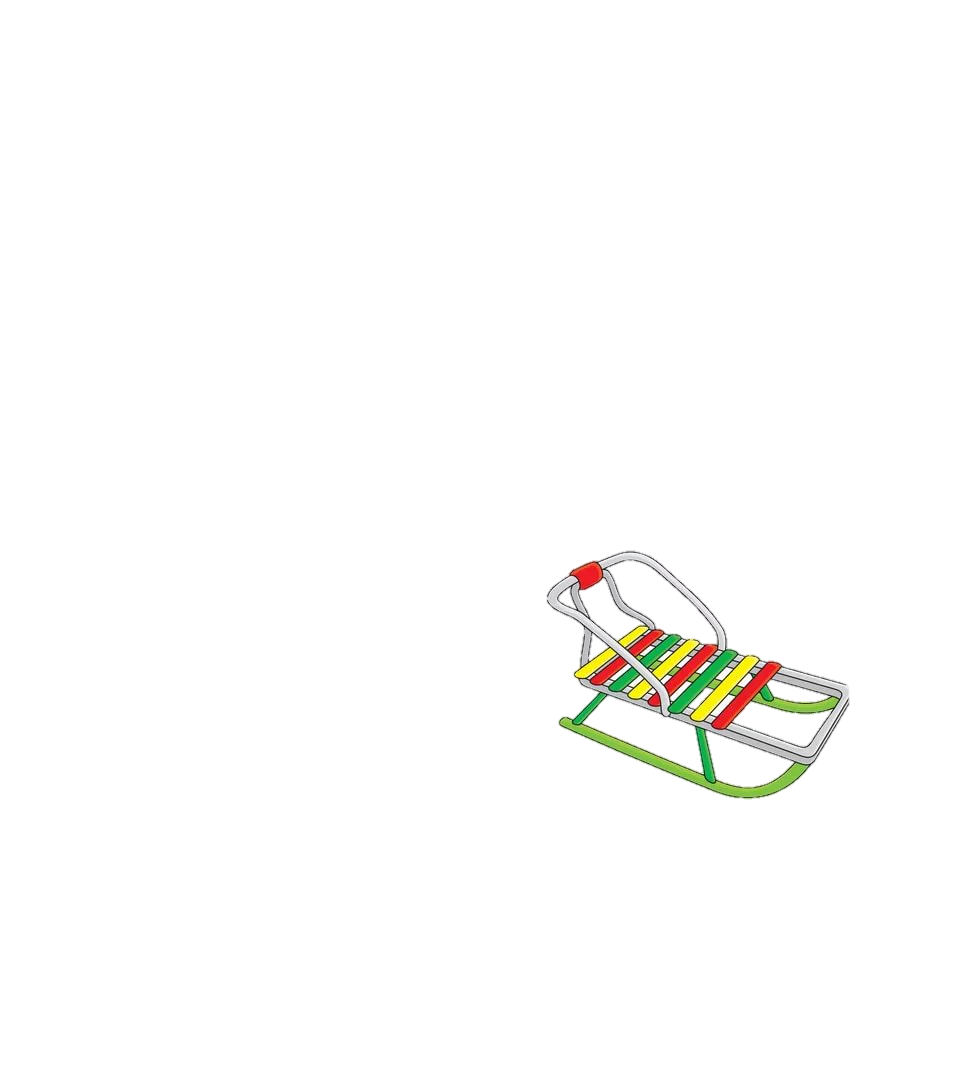 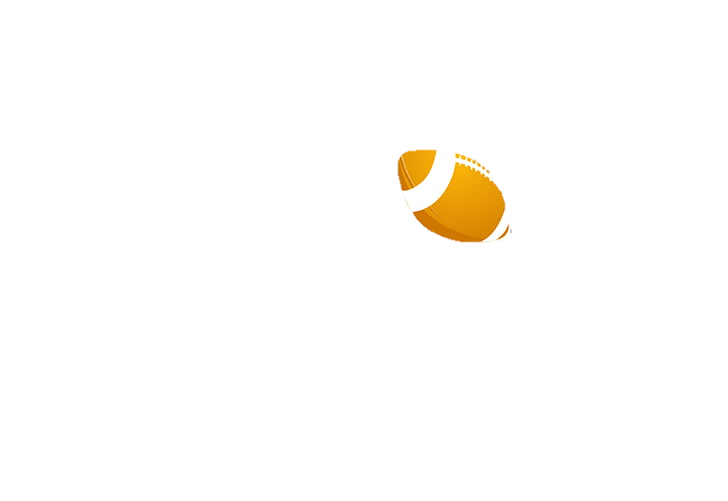